REFORMA DE LOS CENTROS DE DESTINO
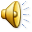 La modificación del Artículo 521 LOPJ supondrá: 

La existencia de UN ÚNICO CENTRO DE DESTINO en cada municipio.

La ASIGNACIÓN FORZOSA DE LOS FUNCIONARIOS A LOS PUESTOS DE TRABAJO.
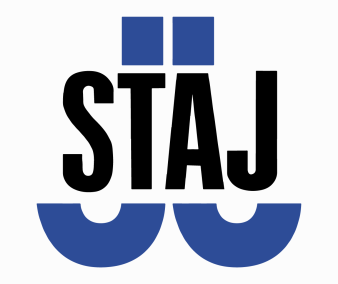 Artículos de la LOPJ que se reforman
Artículo 521. Su reforma implica:

La reducción a UN SOLO CENTRO DE DESTINO POR MUNICIPIO.
La ASIGNACIÓN FORZOSA DE LOS FUNCIONARIOS a cualquier puesto de trabajo del municipio
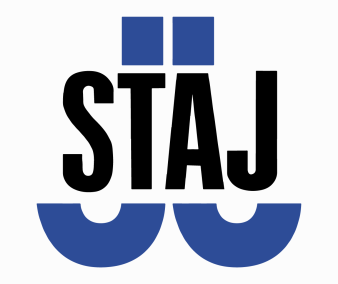 Artículos de la LOPJ que se reforman
Artículo 347 bis.-

Prohíbe el incremento de plantilla y la asignación de más medios materiales, cuando se designen jueces de refuerzo
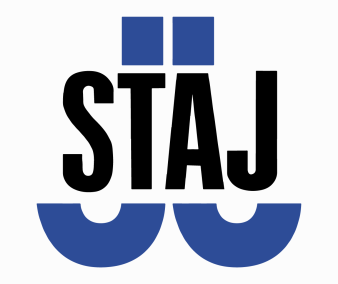 Artículos de la LOPJ que se reforman
Artículo 489

En caso de ausencia que no suponga vacante, su sustitución transitoria sólo se producirá si se trata de ausencia de personal titular, pero no si la ausencia es de personal interino 
El personal interino de refuerzo será cesado en el plazo máximo de 6 meses
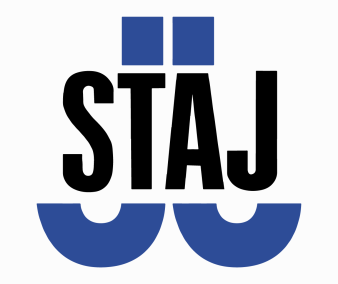 Explicación de la reforma
Regulación actual de los centros de destino

Es diferente según estemos en municipios donde esté implantada la NUEVA OFICINA JUDICIAL, de aquellos donde aún no lo está.
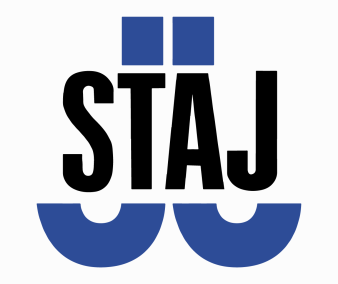 Ciudades con OFICINA JUDICIAL
Los centros de destino se regulan en el artículo 521 LOPJ aún en vigor:

Conjunto de Unidades Procesales de Apoyo directo (UPADs) de un mismo municipio
Cada uno de los servicios comunes procesales.
El Registro Civil Central y los Registros Civiles únicos de cada localidad donde los hubiere.
Cada Fiscalía o adscripción de fiscalía,
Los Institutos de Medicina Legal, 
El Instuto Nacional de Toxicología, 
La Mutualidad General Judicial.
Las Oficinas de apoyo directo a los Juzgados de Paz. 
Gabinete Técnico del Tribunal Supremo, 
Secretarías de Gobierno.
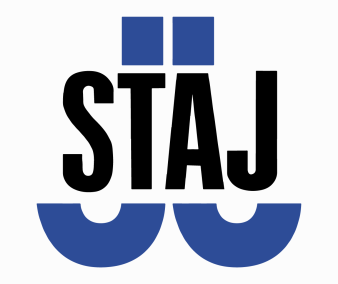 Ciudades con OFICINA JUDICIAL
COBERTURA DE PUESTOS GENÉRICOS MEDIANTE CONCURSO

Puestos de UPADs se diferencian según sean de órganos colegiados o de órganos unipersonales, y dentro de estos, por jurisdicciones. Se puede optar a UPADs de órganos colegiados o de órganos unipersonales por jurisdicciones, mediante concurso de traslado.

Puestos de los Servicios Comunes se diferencian por secciones. Se puede optar a cada sección mediante concurso de traslado.
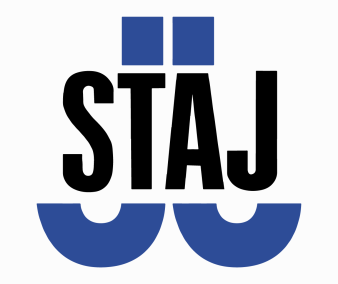 CENTROS DE DESTINO NOJ
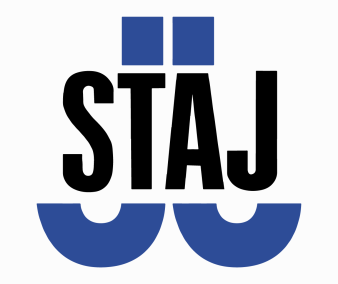 CENTROS DE DESTINO SERVICIOS COMUNES
CENTROS DE DESTINO NOJ
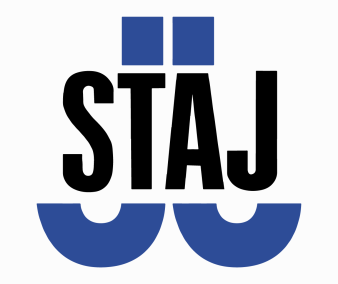 CIUDADES SIN OFICINA JUDICIAL
Los centros de trabajo se regulan en el Artículo 51 del Reglamento de Oficiales, Auxiliares y Agentes (RD 249/1996), en vigor hasta implantación NOJ.
Continúa, por tanto, la organización tradicional en Juzgados, Tribunales, Audiencias, Fiscalías, etc.
Los puestos de trabajo se adscriben a cada Juzgado, Sección, Fiscalía, etc., y su cobertura ordinaria se hace mediante concurso de traslado.
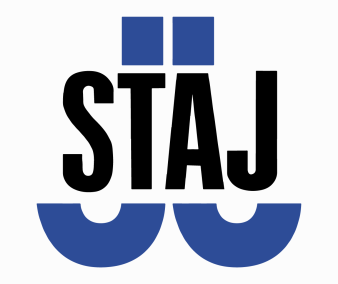 ACTUALMENTE: LIBRE ELECCIÓN DE PUESTOS
Tanto con Nueva Oficina Judicial, como sin ella, los puestos de trabajo se eligen libremente por los funcionarios, mediante su participación en concurso de traslado.
Sólo es posible remover del puesto a un funcionario mediante la REDISTRIBUCIÓN de efectivos, o la REORDENACIÓN, en supuestos tasados y con plenas garantías retributivas.
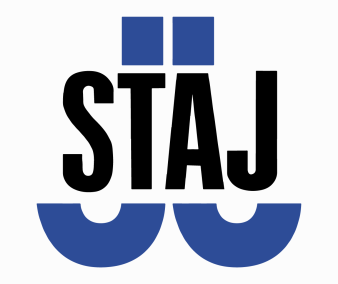 Lo que cambia con la reforma
Nueva redacción del Art. 521

Párrafo segundo de la letra A) del aptdo. 3: 

“Se entenderá por centro de destino el conjunto de puestos que radiquen en el mismo municipio que estén servidos por funcionarios al servicio de la Administración de Justicia.”
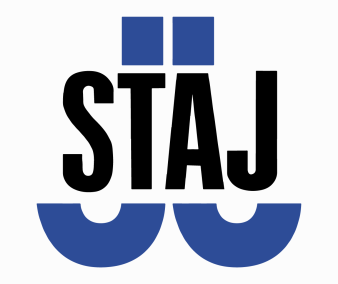 Nueva redacción del Art. 521

Nueva Letra C) del mismo apartado del Art. 521:

“La asignación de los funcionarios a los puestos de trabajo incluidos en el mismo centro de destino se efectuará de acuerdo con criterios objetivos relacionados con las necesidades del servicio y las cargas de trabajo, con respeto a las condiciones económicas de los funcionarios y previa negociación con las organizaciones sindicales, en los términos que reglamentariamente se establezcan”
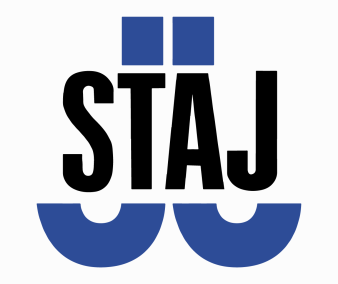 Lo que cambia con la reforma
Asignación de los funcionarios a los puestos:
ACTUALMENTE, en un Juzgado cualquiera, es el LAJ quien nos asigna el “negociado” o asuntos que nos corresponde tramitar, pero siempre dentro de ese Juzgado.
CON LA REFORMA, será un tercero (LAJ director del centro, o la Administración, o quien se establezca reglamentariamente), quien nos asigne el puesto, DE ENTRE TODOS LOS PUESTOS EXISTENTES EN EL MUNICIPIO, según criterios basados en las “necesidades del servicio o la carga de trabajo”, en virtud de los cuales también pueden movernos en cualquier momento a otro Juzgado, otra UPAD, otro Servicio común, etc.
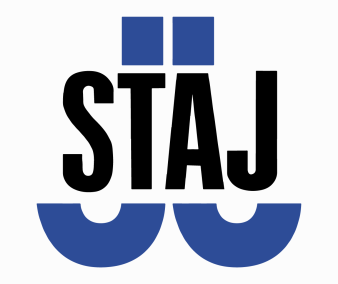 Lo que cambia con la reforma
CONSECUENCIA
Desaparición del concurso de traslado como medio de cobertura de puestos genéricos dentro del municipio.
Los concursos de traslado sólo servirá para acceder a un municipio. Una vez dentro, será un tercero quien nos asigne, en cada momento dónde trabajamos y qué asuntos tramitamos.
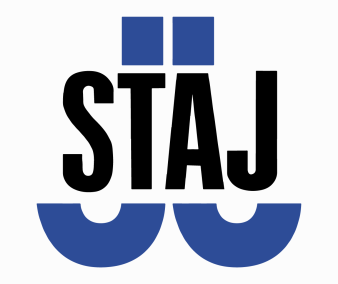 Lo que cambia con la reforma
Otros artículos que se reforman:

Se prohíbe el incremento de plantilla y la asignación de más medios materiales, cuando se designen jueces de refuerzo (art. 347 bis)
En caso de ausencia que no suponga vacante, su sustitución transitoria sólo se producirá si se trata de ausencia de personal titular, pero no si la ausencia es de personal interino (Art. 489)
El personal interino de refuerzo será cesado en el plazo máximo de 6 meses (art. 489).
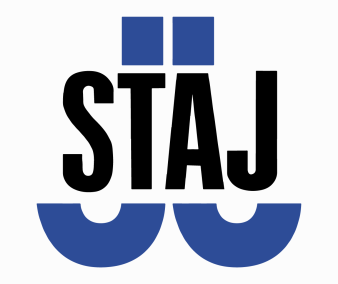 Lo que cambia con la reforma
CONSECUENCIA
Reducción del personal, sobrecarga de trabajo para el resto
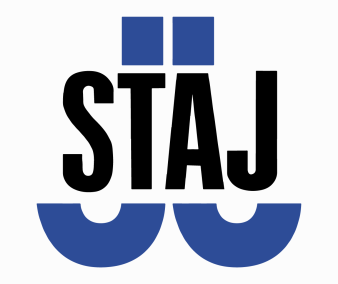 ¿Dónde estamos ahora?
En ningún momento ha habido negociación con los representantes de los funcionarios
La reforma fue aprobada por el Congreso de los Diputados el 30 de octubre.
Actualmente, está en trámite en el Senado
STAJ y otros sindicatos han presentado solicitud de enmiendas.

PRINCIPALMENTE: Para mantenimiento del art. 521 en su redacción actual.
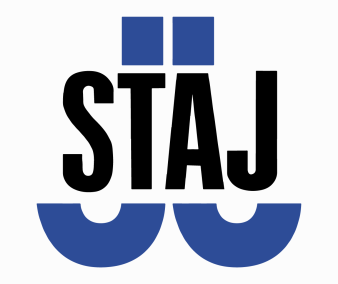 Aún podemos pararlo
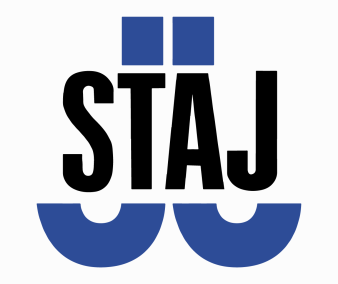 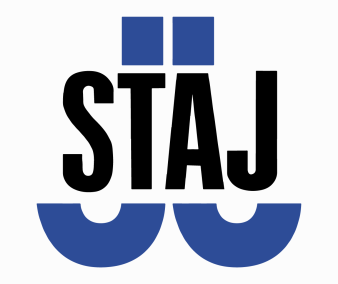 PARTICIPA EN LAS MOVILIZACIONES
Es el mayor ataque de la historia a nuestras condiciones laborales
16 DE NOVIEMBRE 
HUELGA GENERAL EN LA ADMINISTRACIÓN DE JUSTICIA 
GRAN MANIFESTACIÓN EN MADRID

Por la defensa de nuestros puestos de trabajo
Sindicato de Trabajadores de la Administración de Justicia